§¹o ®øc
,
,
Thứ hai ngày 28 tháng 10 năm 2024
Đạo Đức
Bµi 8 : :Quan t©m ch¨m sãc cha mÑ
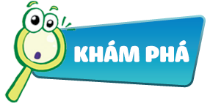 C¸c h×nh ¶nh dưới ®©y cho em thÊy ®iÒu g× ?
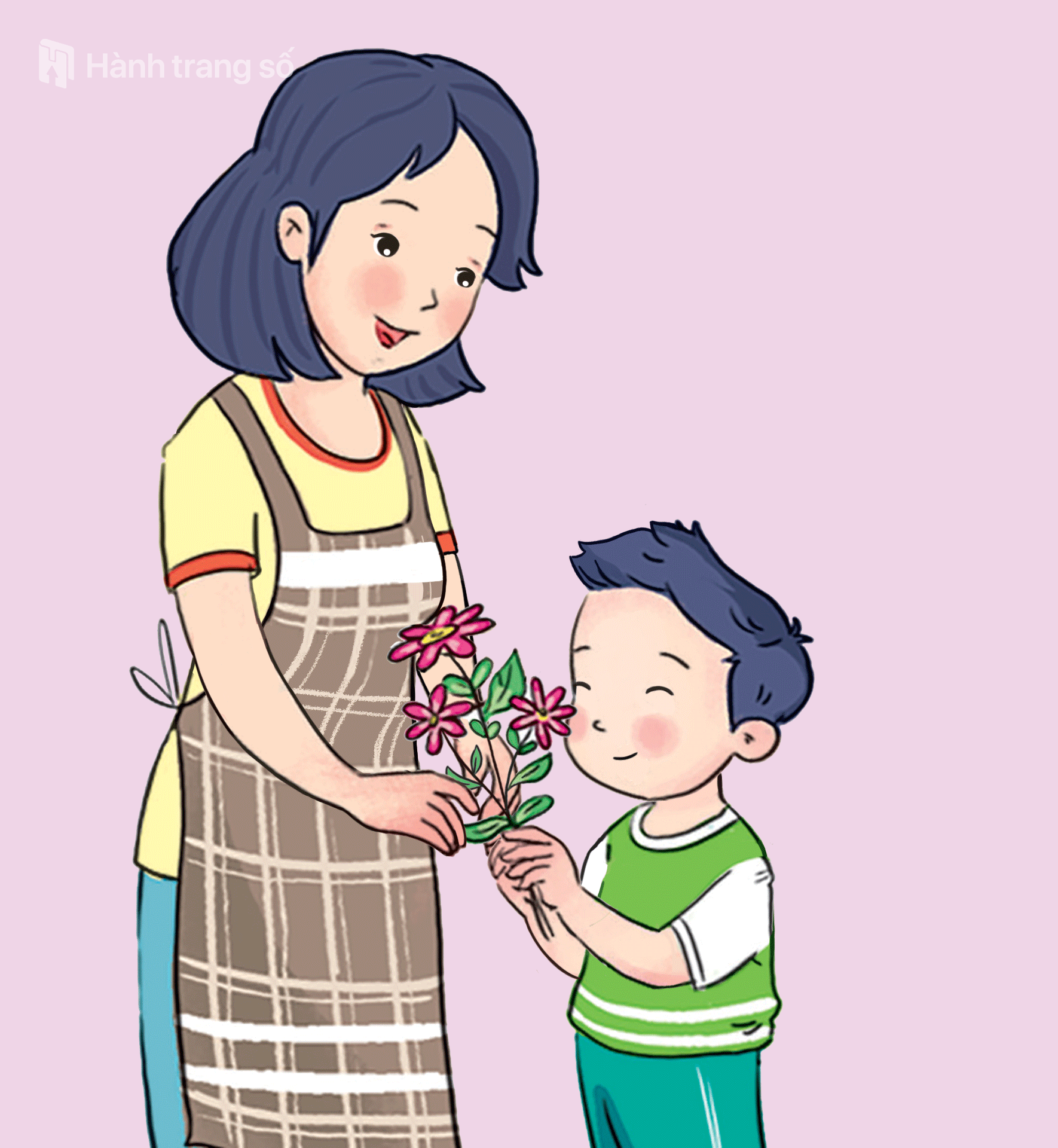 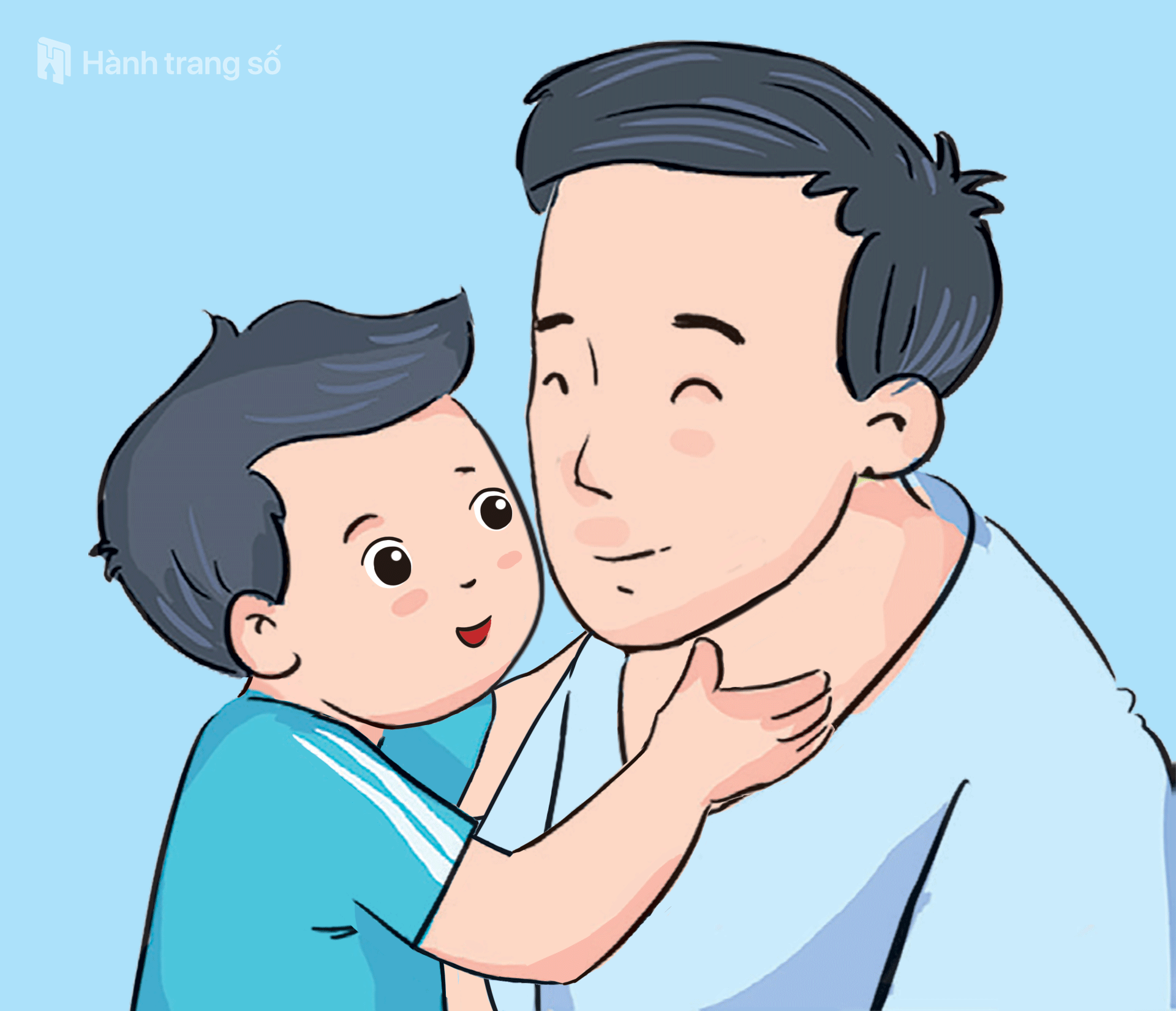 2
1
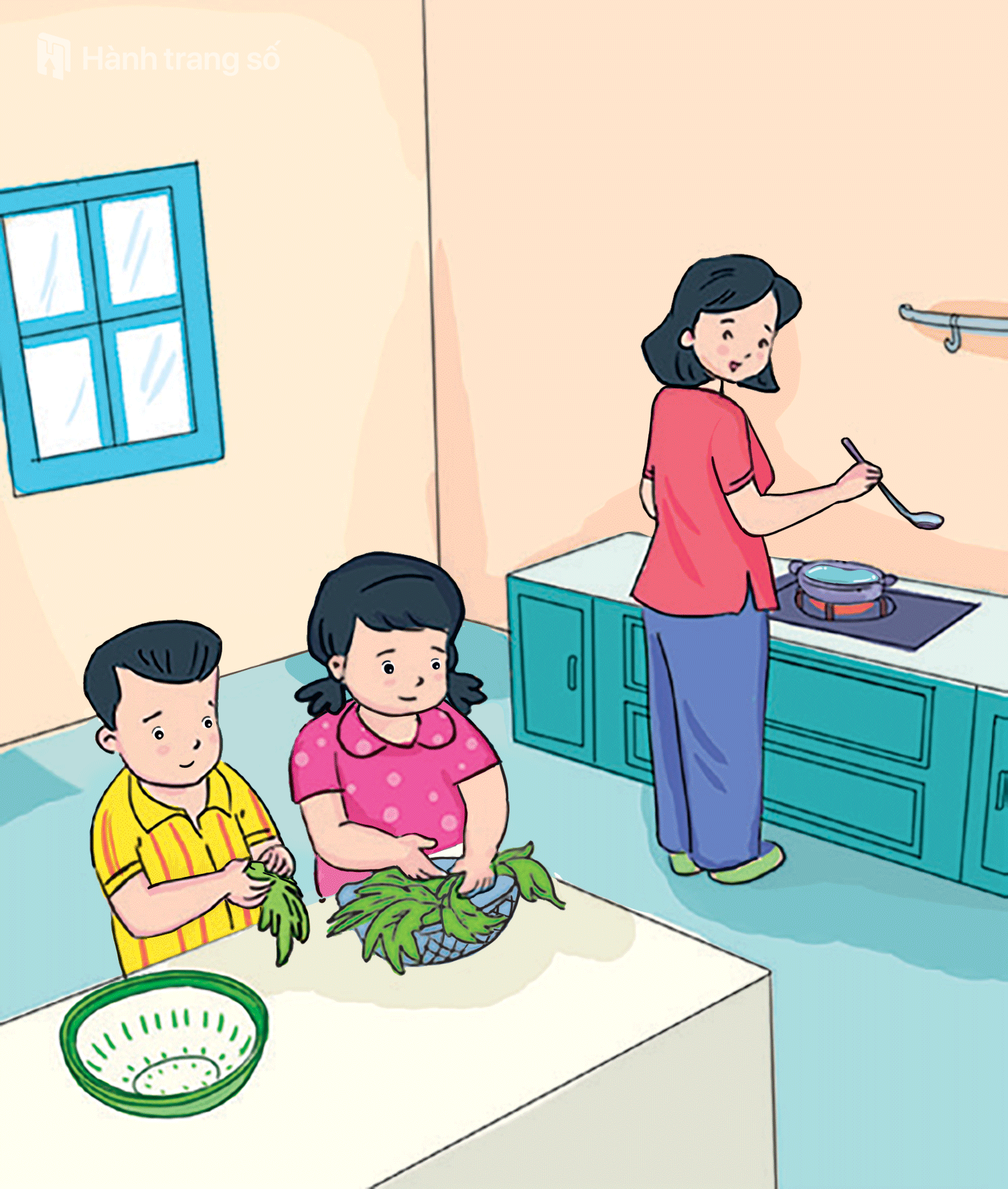 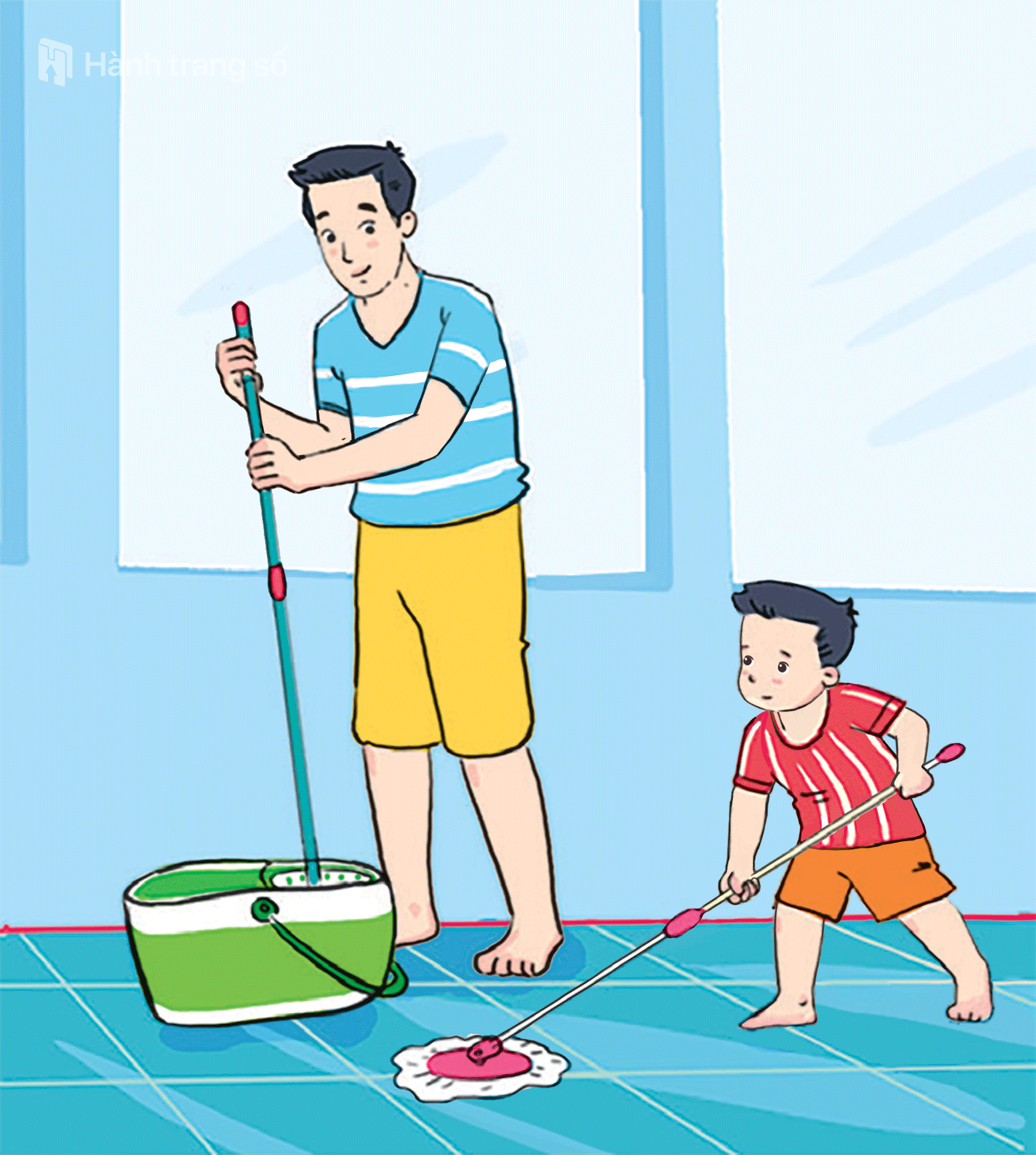 ,
3
4
5
C¸c h×nh ¶nh dưới ®©y cho em thÊy ®iÒu g× ?
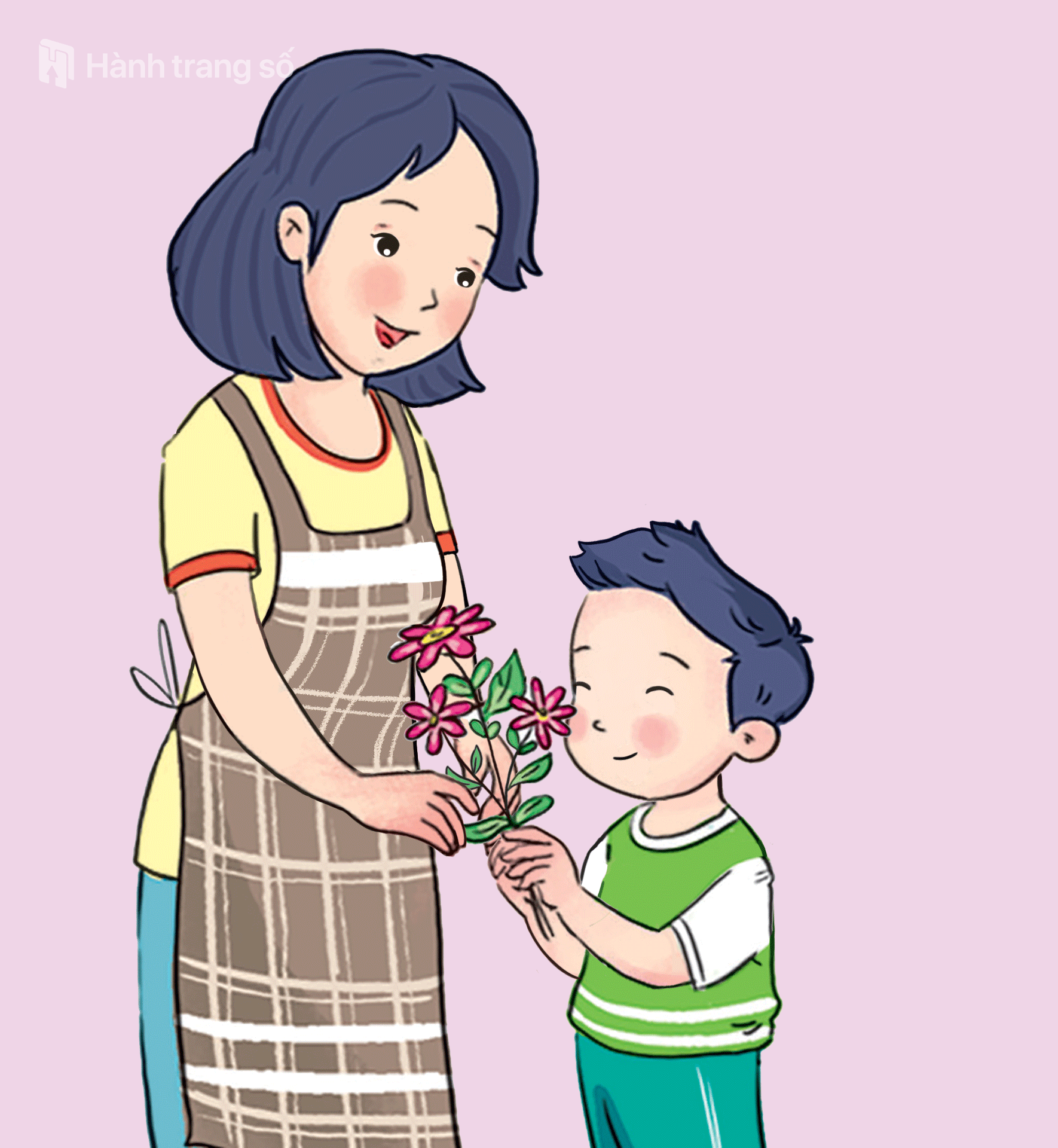 1
,
C¸c h×nh ¶nh dưới ®©y cho em thÊy ®iÒu g× ?
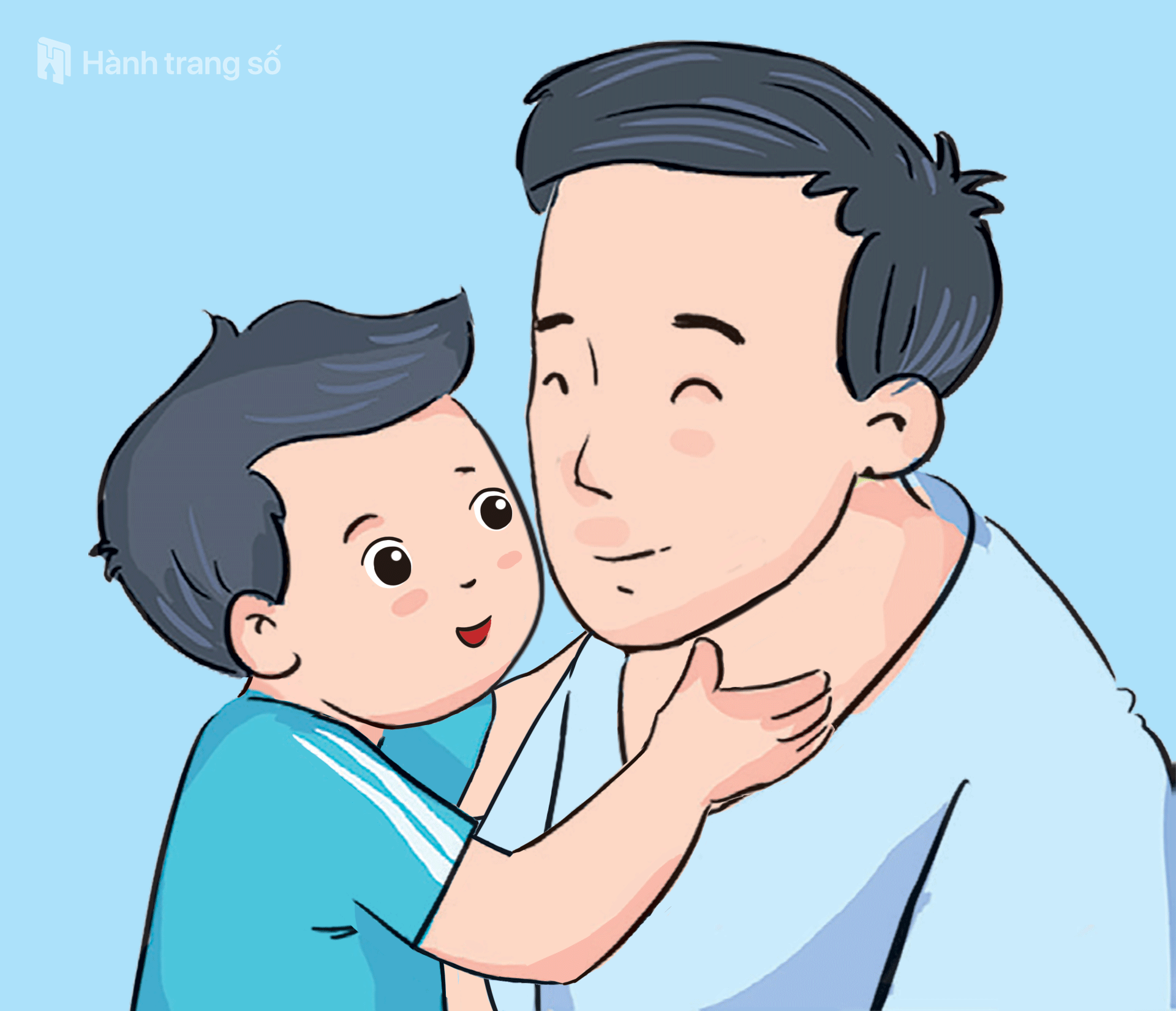 2
,
C¸c h×nh ¶nh dưới ®©y cho em thÊy ®iÒu g× ?
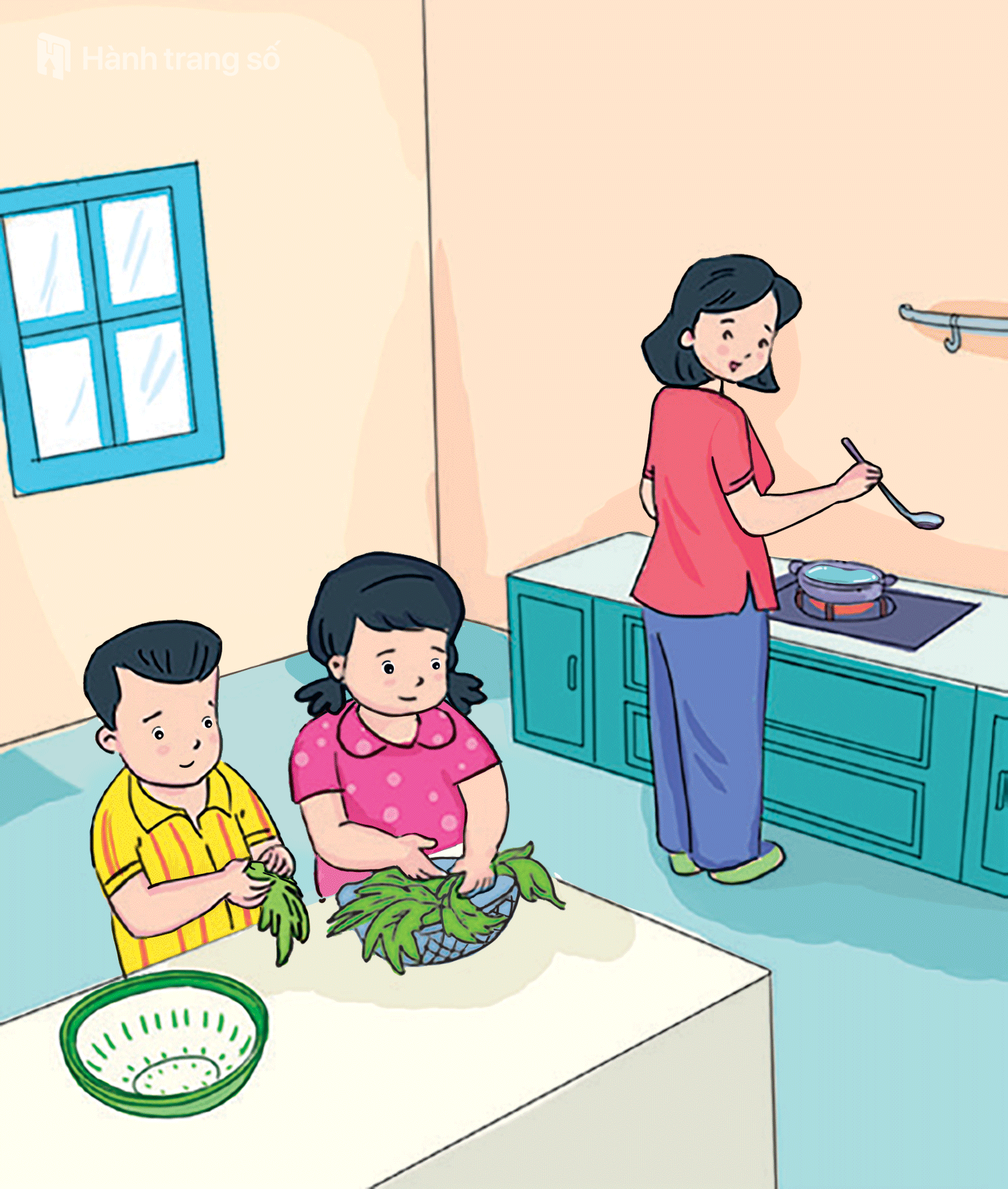 3
,
C¸c h×nh ¶nh dưới ®©y cho em thÊy ®iÒu g× ?
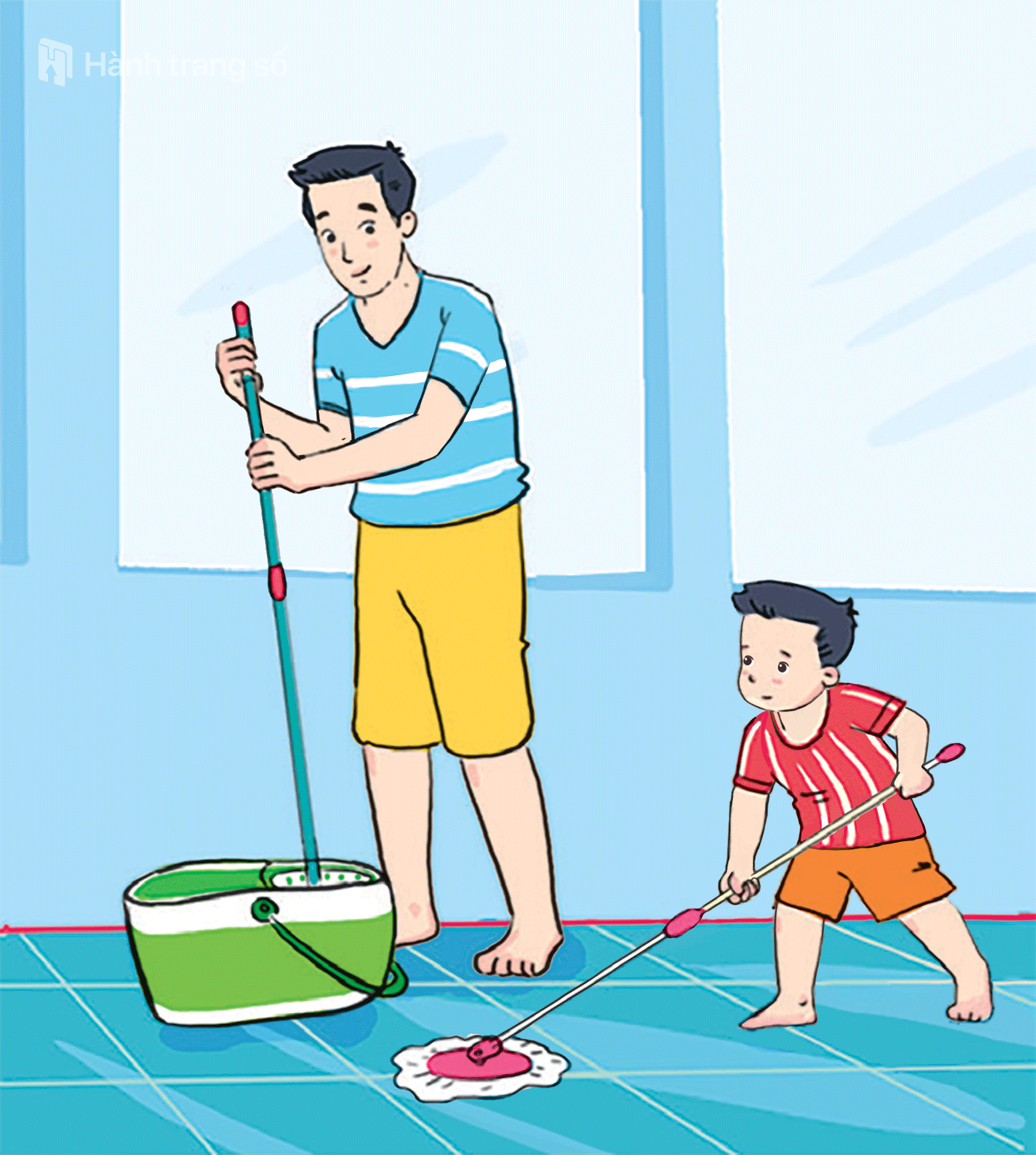 4
,
C¸c h×nh ¶nh dưới ®©y cho em thÊy ®iÒu g×?
5
,
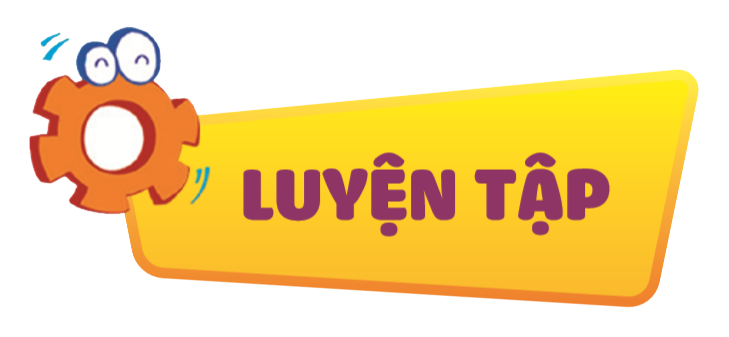 Em ®ång t×nh víi viÖc lµm nµo? Kh«ng ®ång t×nh víi viÖc lµm nµo?
V× sao ?
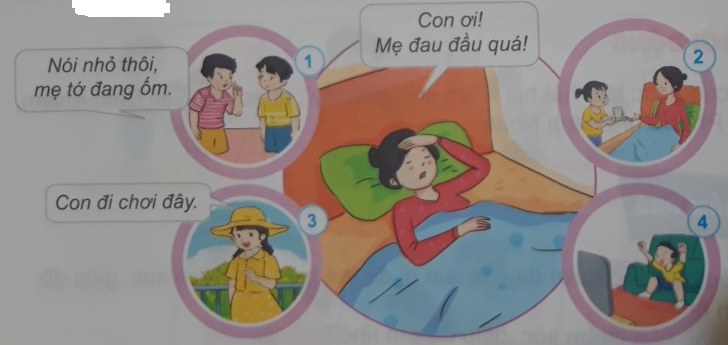 1
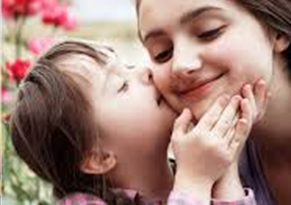 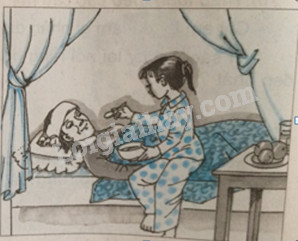 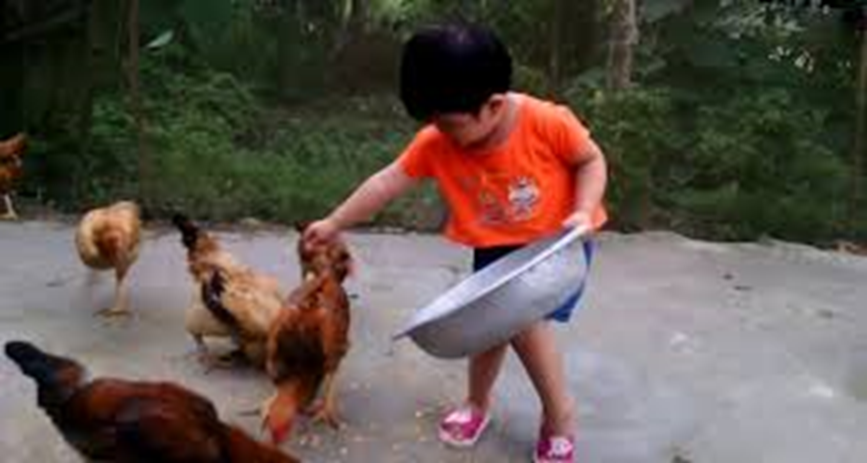 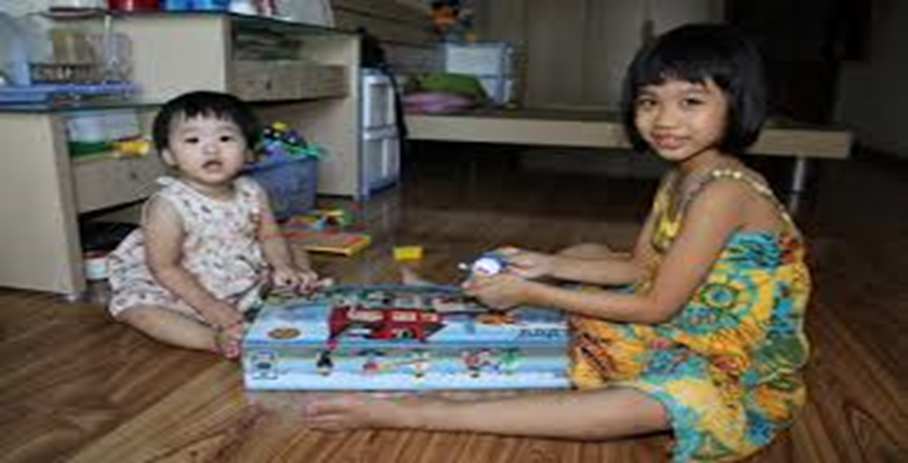 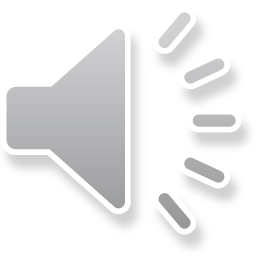 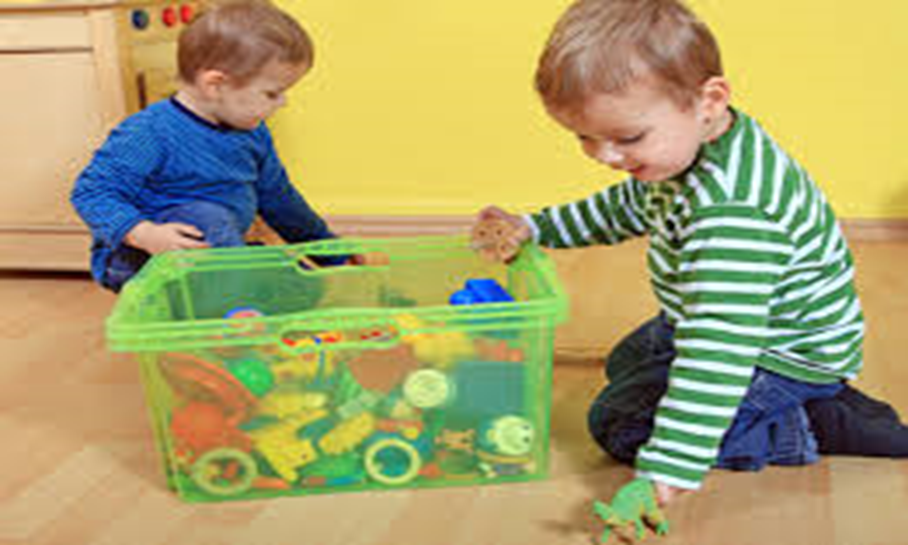 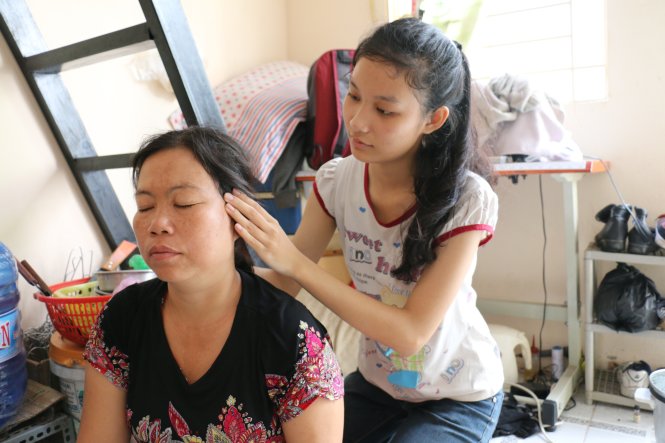 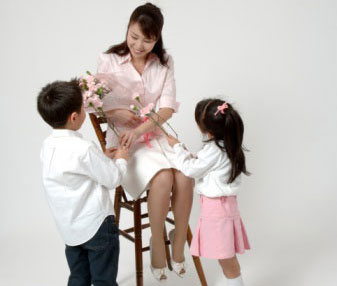 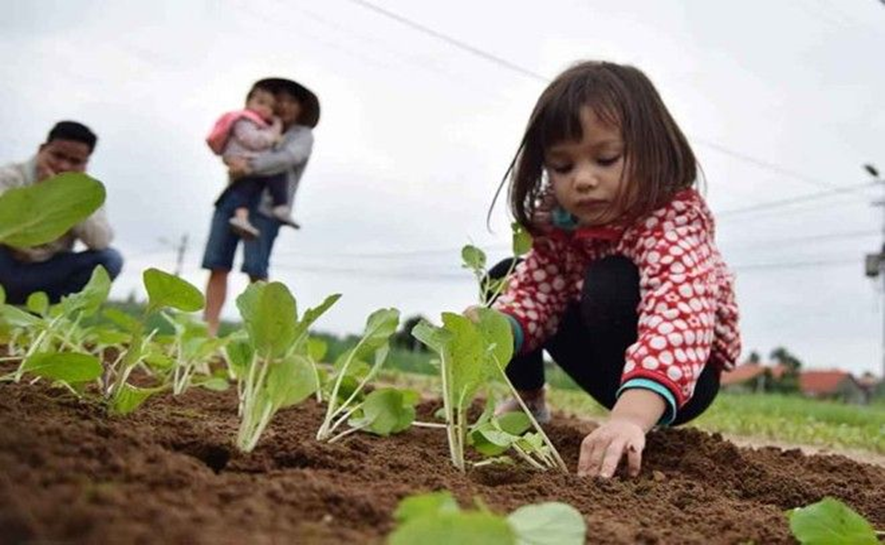 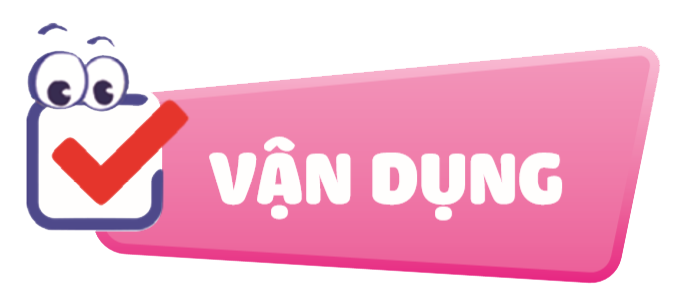 Bè ®i lµm vÒ võa nãng, võa mÖt. Em sÏ lµm g× ?
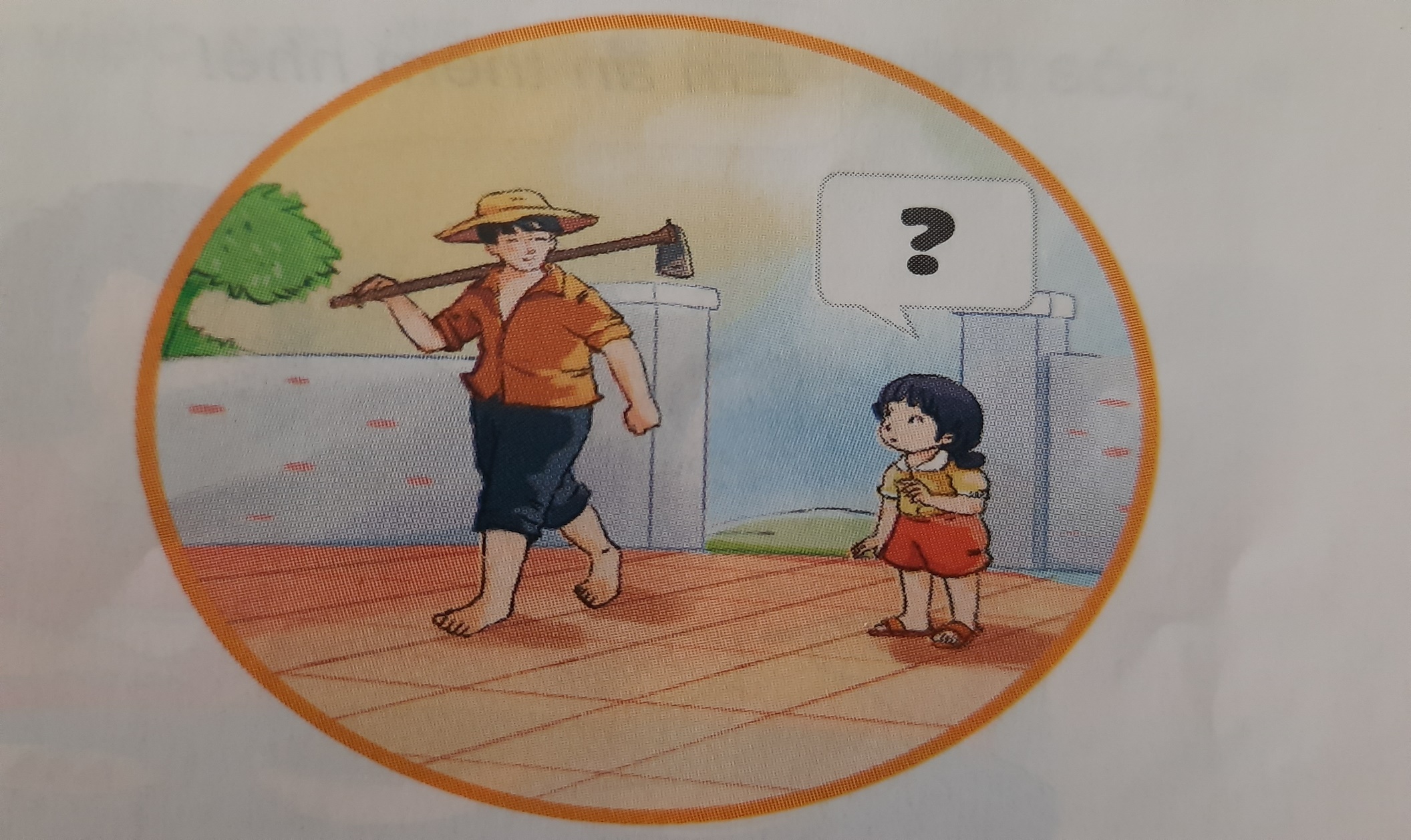 ,
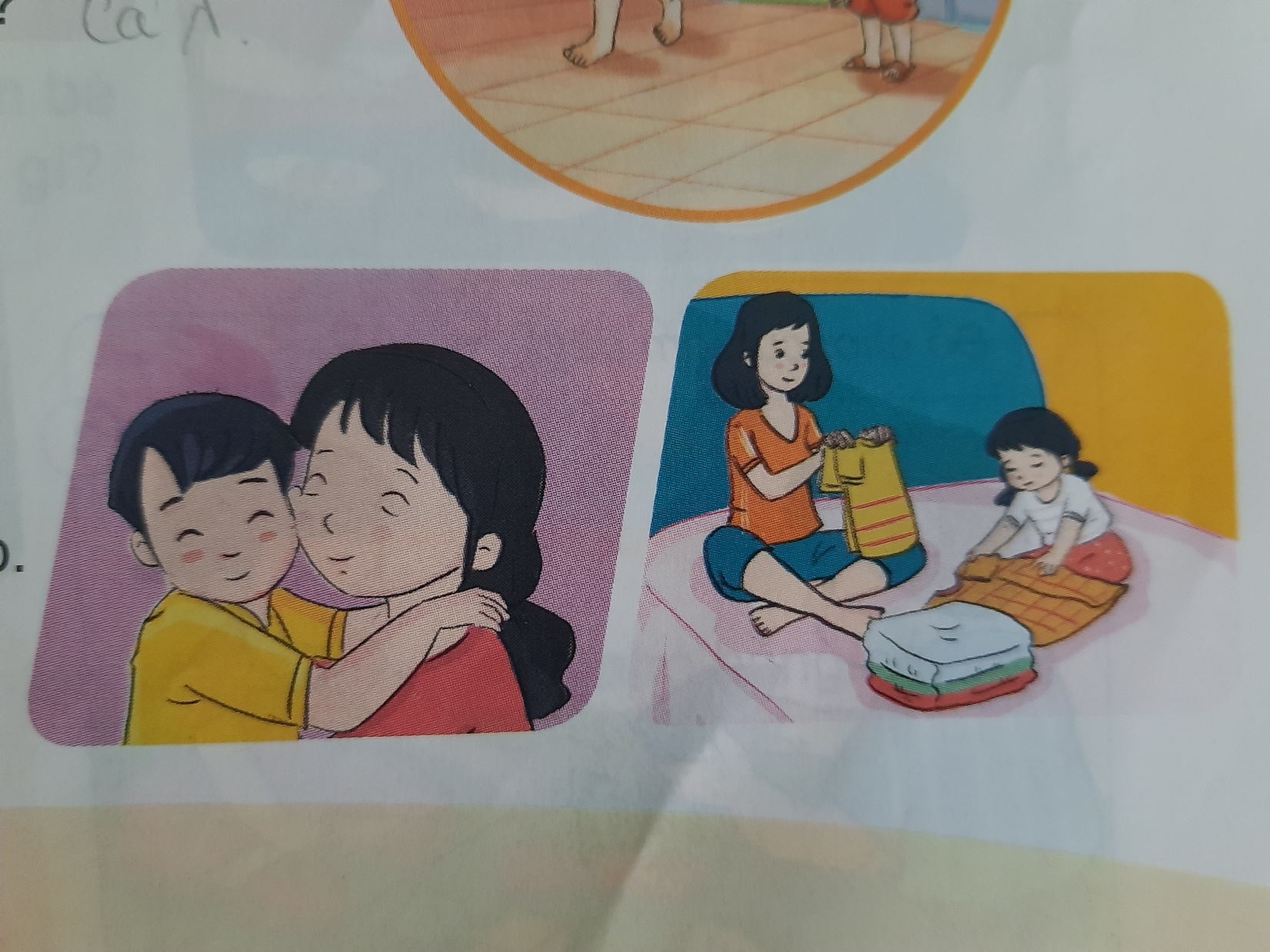 ,
Quan t©m, ch¨m sãc mÑ cha
      Em lu«n ghi nhí míi lµ trß ngoan.
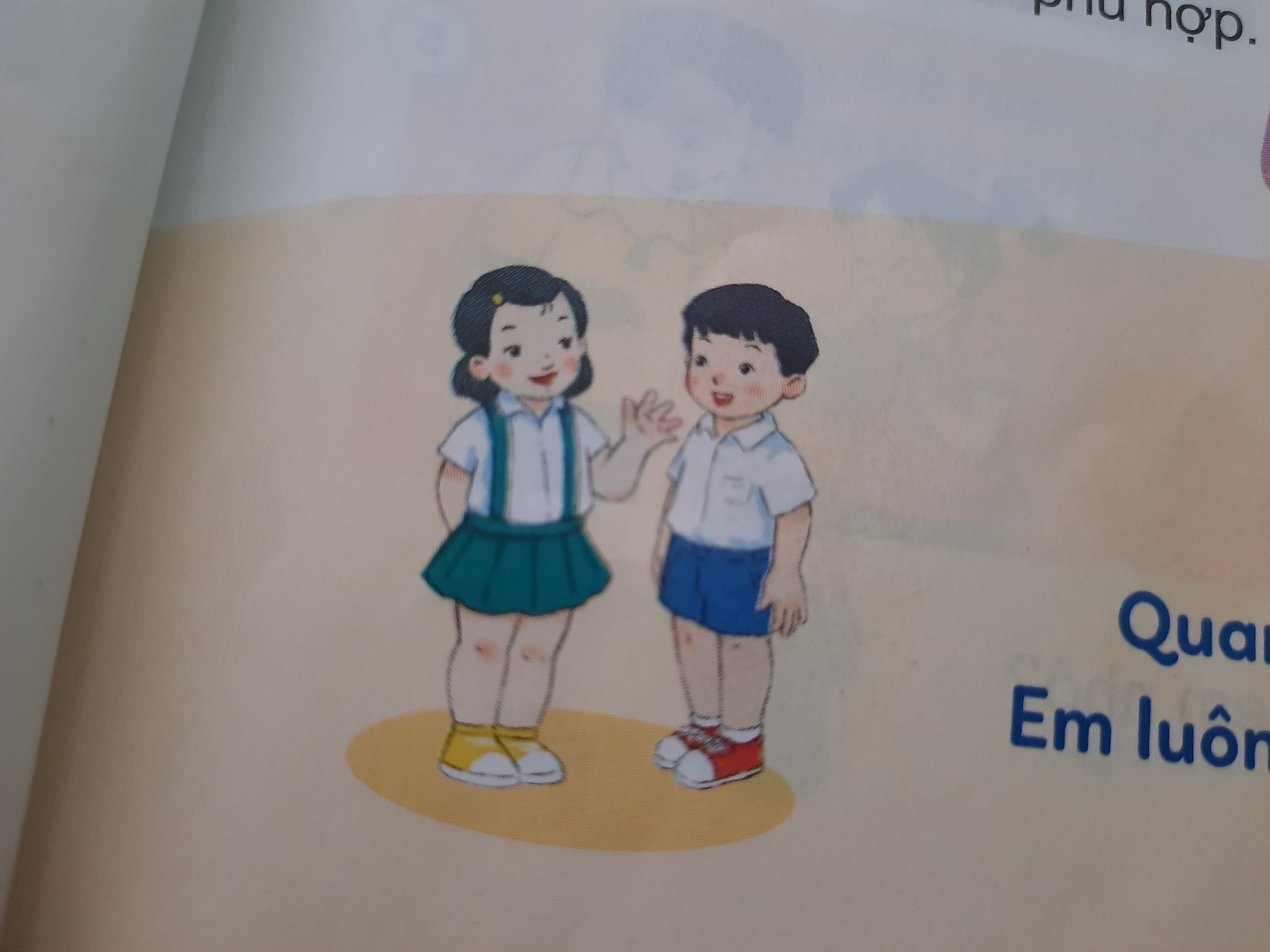 ,
Củng cố - dặn dò